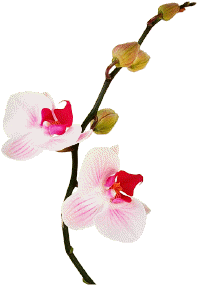 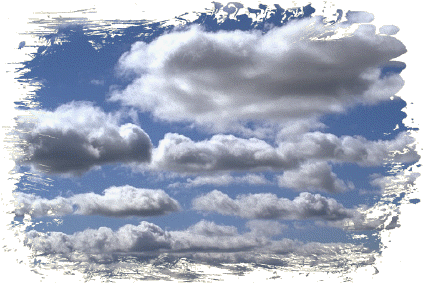 PHÒNG GIÁO DỤC VÀ ĐÀO TẠO HUYỆN ỨNG HÒA
TRƯỜNG TIỂU HỌC PHƯƠNG TÚ
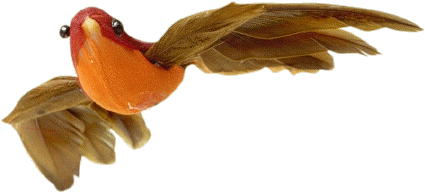 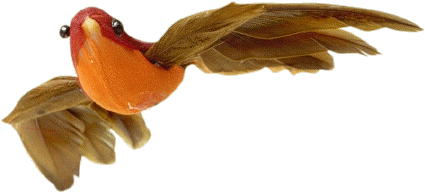 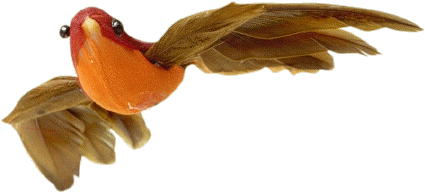 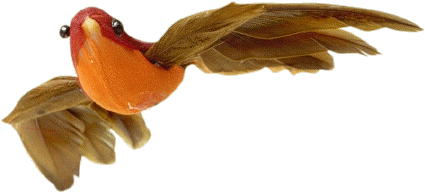 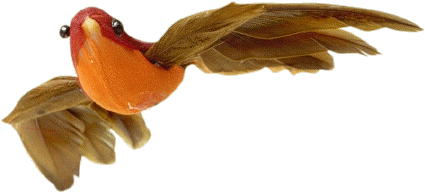 Chào mừng các thầy cô về dự giờ môn Tiếng Việt
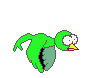 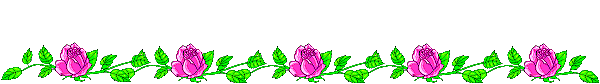 Lớp 1A2
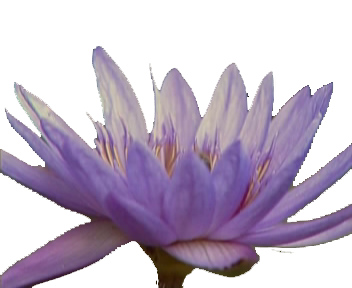 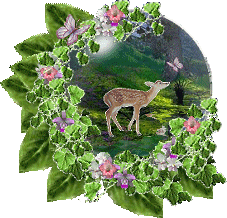 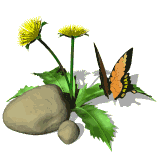 GIÁO VIÊN: VŨ THỊ KIM ĐƯỜNG
Nhận biết
1
MÁI TRƯỜNG TUỔI THƠ
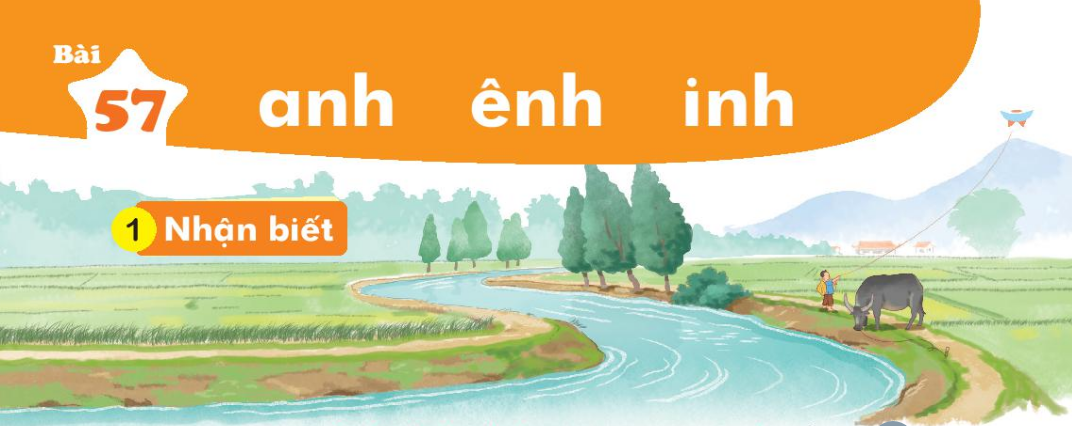 anh
inh
ênh
inh
Con kênh xinh xinh chảy qua cánh đồng.
Bài 57: anh ênh inh
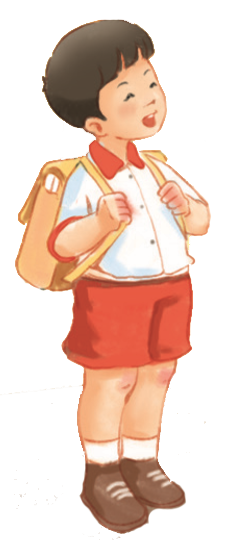 MỤC TIÊU BÀI HỌC
Sau bài học, các con đạt các yêu cầu sau:
- Nhận biết và đọc đúng các vần anh, ênh, inh; đọc đúng các tiếng, từ ngữ, câu, đoạn có các vần anh, ênh, inh.
- Viết đúng các vần anh, ênh, inh viết đúng các tiếng, từ ngữ có các vần anh, ênh, inh 
- Phát triển kỹ năng quan sát, nhận biết các chi tiết trong tranh về cảnh vật thiên nhiên.
Đọc
2
BÀI 59
inh
a
anh
ênh
ê
i
Đọc
2
anh
inh
ênh
anh
c
́
canh
anh
inh
ênh
Đọc
2
anh
c
́
canh
anh
caïnh
maûnh
anh
anh
chanh
lệnh
ênh
kênh
ênh
ghềnh
ênh
thịnh
inh
kính
inh
chỉnh
inh
Thi ghép tiếng có vần anh, ênh, inh
Tổ 3: inh
Tổ 2: ênh
Tổ 1: anh
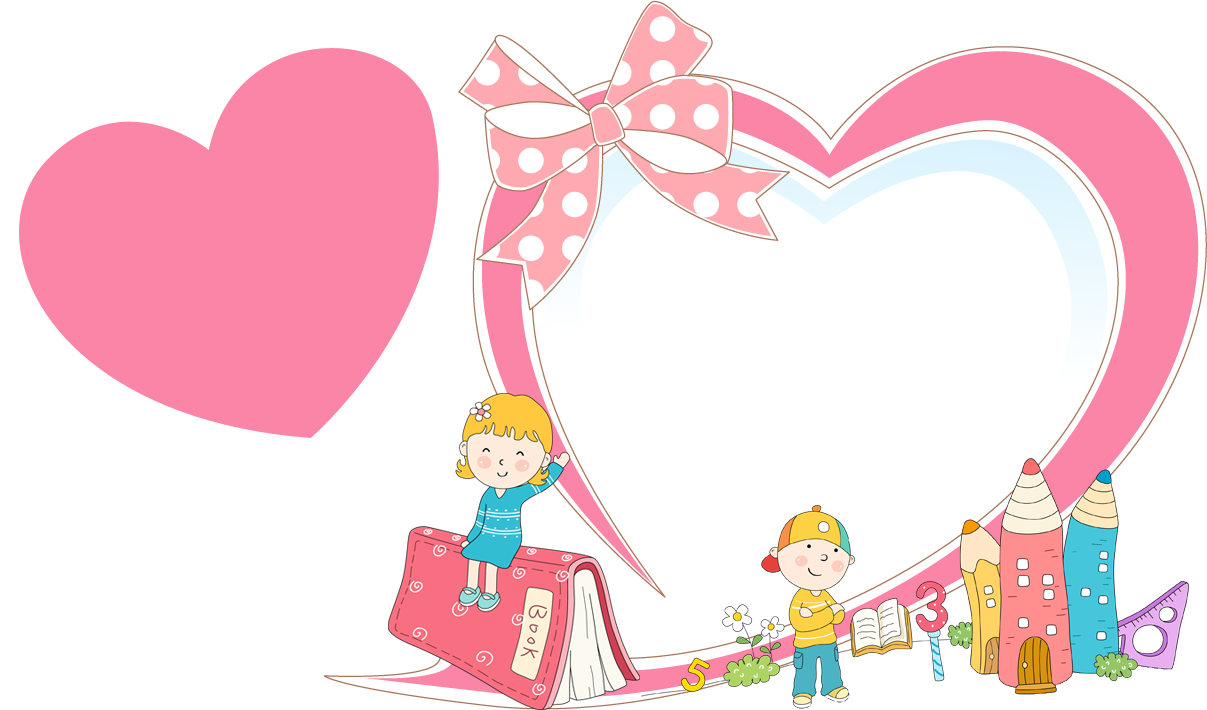 Nghỉ giữa giờ
Đọc
2
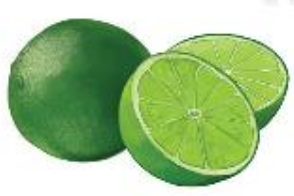 quaû chanh
anh
Đọc
2
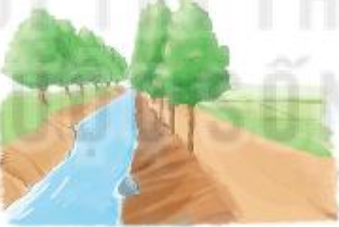 bờ kênh
ênh
Đọc
2
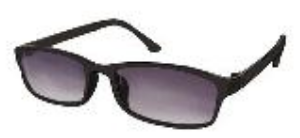 kính râm
inh
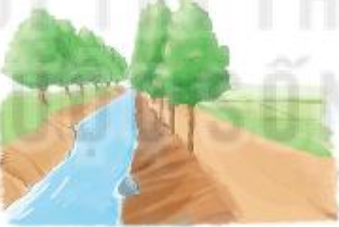 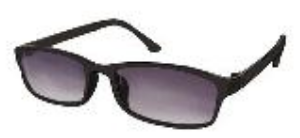 quaû chanh
kính raâm
bôø keânh
anh
inh
ênh
Đọc
2
c
anh
́
canh
anh
caïnh
maûnh
anh
anh
chanh
lệnh
ênh
kênh
ênh
ghềnh
ênh
thịnh
inh
kính
inh
chỉnh
inh
quaû chanh
kính raâm
bôø keânh
Viết
3
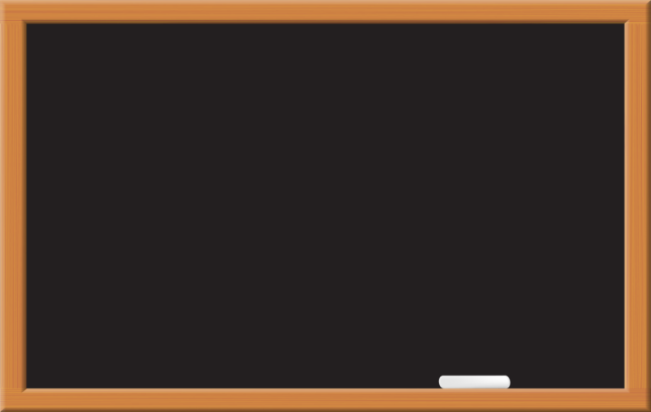 anh
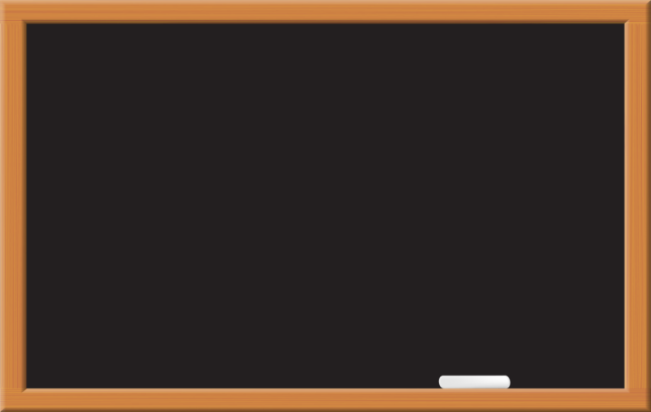 ênh
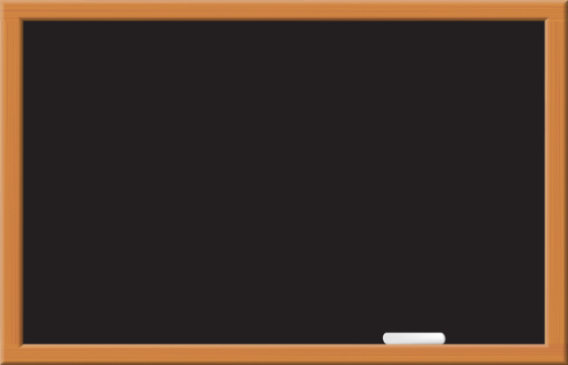 inh
anh
inh
ênh
Đọc
2
c
anh
́
canh
anh
caïnh
anh
maûnh
anh
chanh
lệnh
ênh
kênh
ênh
ghềnh
ênh
thịnh
inh
kính
inh
chỉnh
inh
quaû chanh
kính raâm
bôø keânh
anh   ênh   inh   chanh   kênh   kính
VẬN DỤNG
TRẢI NGHIỆM
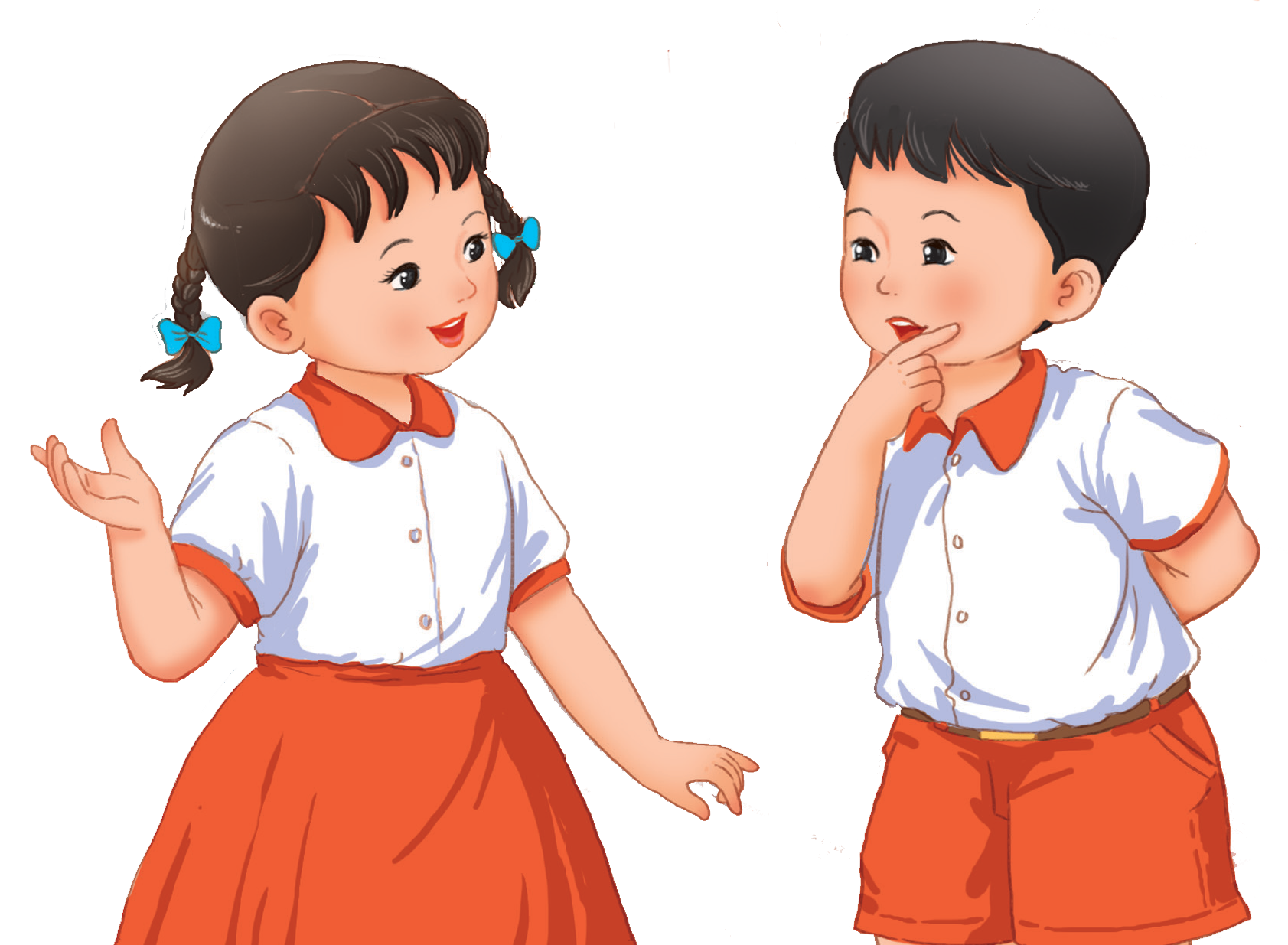 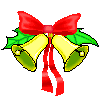 Hết giờ
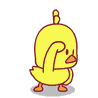 Rung chuông vàng
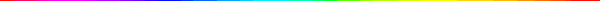 Câu hỏi
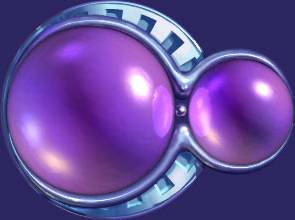 A
9
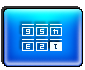 1
2
8
10
4
7
6
3
5
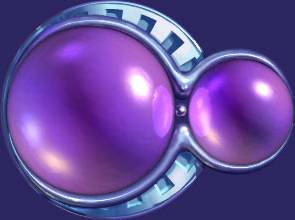 B
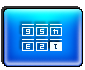 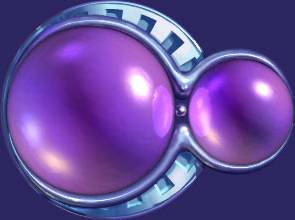 c
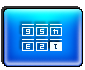 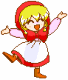 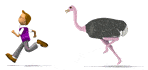 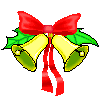 Hết giờ
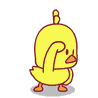 Rung chuông vàng
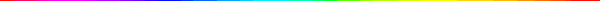 Tìm tiếng chứa vần anh?
Câu 1
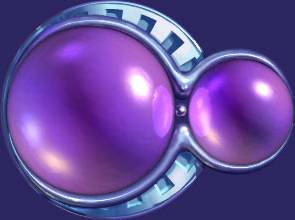 chanh
A
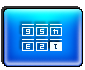 4
2
1
3
9
5
6
7
8
10
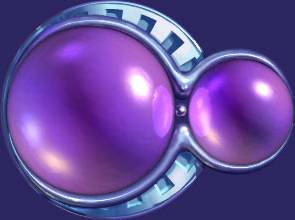 mẹ
B
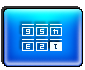 sàn
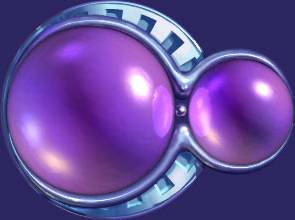 c
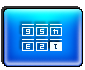 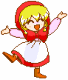 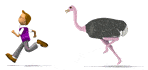 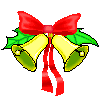 Hết giờ
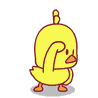 Rung chuông vàng
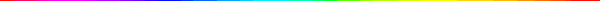 Tiếng nào chứa vần ênh?
Câu 2
dép
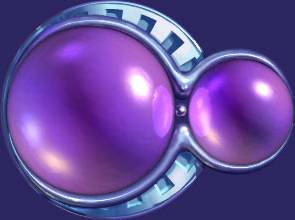 A
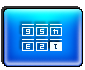 bố
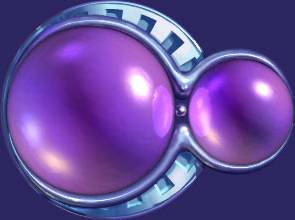 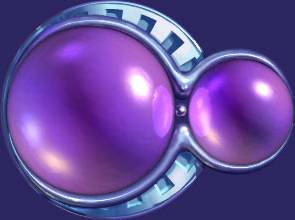 B
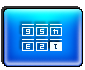 2
4
1
10
8
7
3
6
5
9
kênh
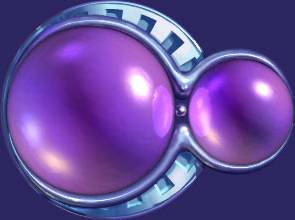 c
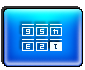 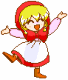 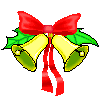 Hết giờ
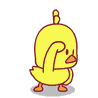 Rung chuông vàng
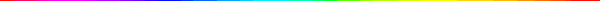 Từ “kính râm” có mấy tiếng?
Câu 3
1
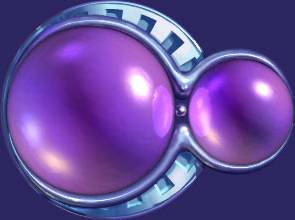 A
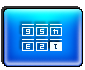 2
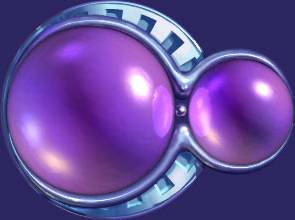 B
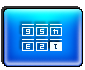 1
2
3
8
6
4
10
5
9
7
3
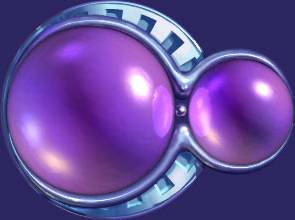 c
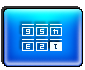 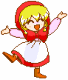 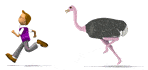 anh
inh
ênh
Đọc
2
c
anh
́
canh
anh
caïnh
anh
maûnh
anh
chanh
lệnh
ênh
kênh
ênh
ghềnh
ênh
thịnh
inh
kính
inh
chỉnh
inh
quaû chanh
kính raâm
bôø keânh
anh   ênh   inh   chanh   kênh   kính
TIẾT 2
MỤC TIÊU BÀI HỌC
Sau bài học, các con đạt các yêu cầu sau:
- Nhận biết và đọc dúng các vần anh, ênh, inh; đọc đúng các tiếng, từ ngữ, câu, đoạn có các vần anh, ênh, inh; hiểu và trả lời được các cầu hỏi có liên quan đến nội dung đã đọc.
- Viết đúng các vần anh, ênh, inh viết đúng các tiếng, từ ngữ có các vần anh, ênh, inh 
- Phát triển vốn từ dựa trên những từ ngữ chứa các vần anh, ênh, inh có trong bài học.
- Phát triển kỹ năng nói về hoạt động tập luyện để tăng cường sức khoẻ của con người.
- Phát triển kỹ năng quan sát, nhận biết các chi tiết trong tranh về cảnh vật thiên nhiên và tranh về hoạt động của con người và loài vật.
- Giáo dục học sinh biết giữ gìn sức khoẻ.
Viết
3
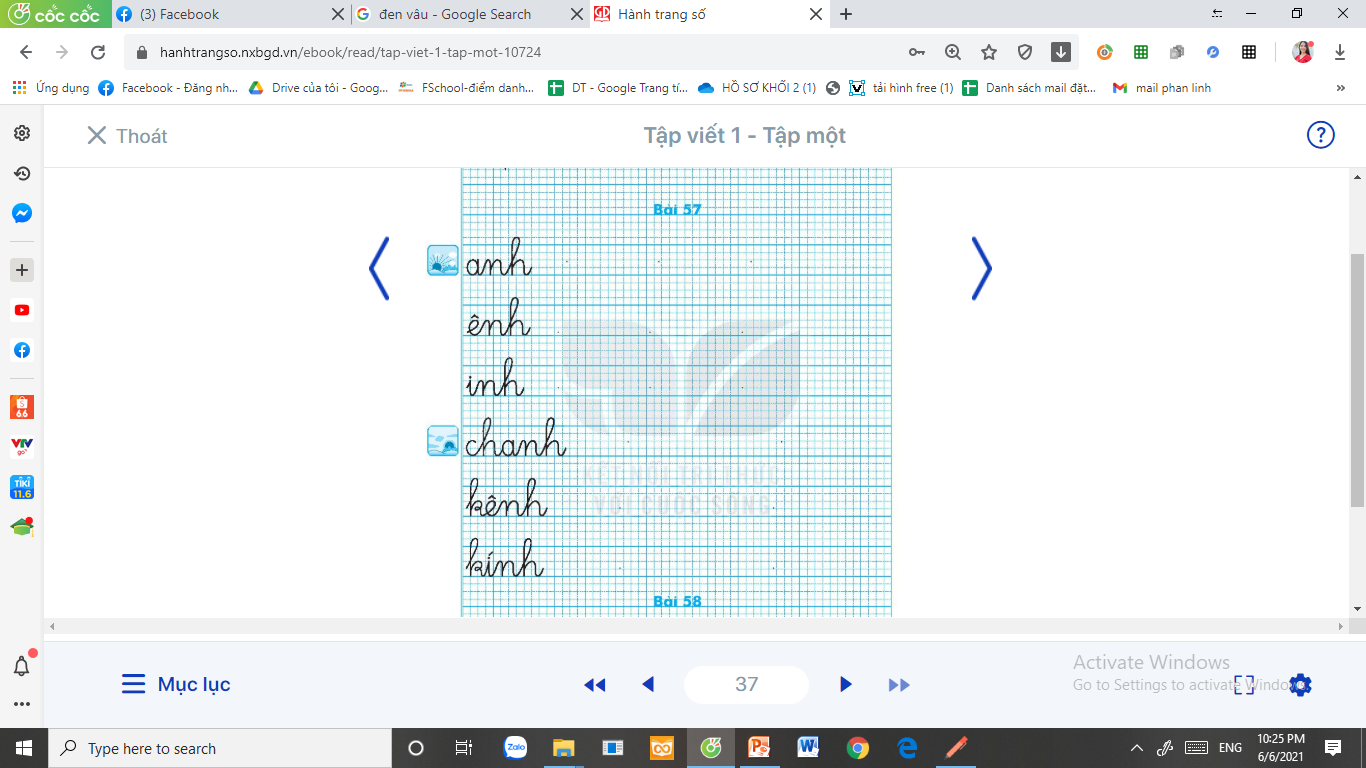 Đọc
4
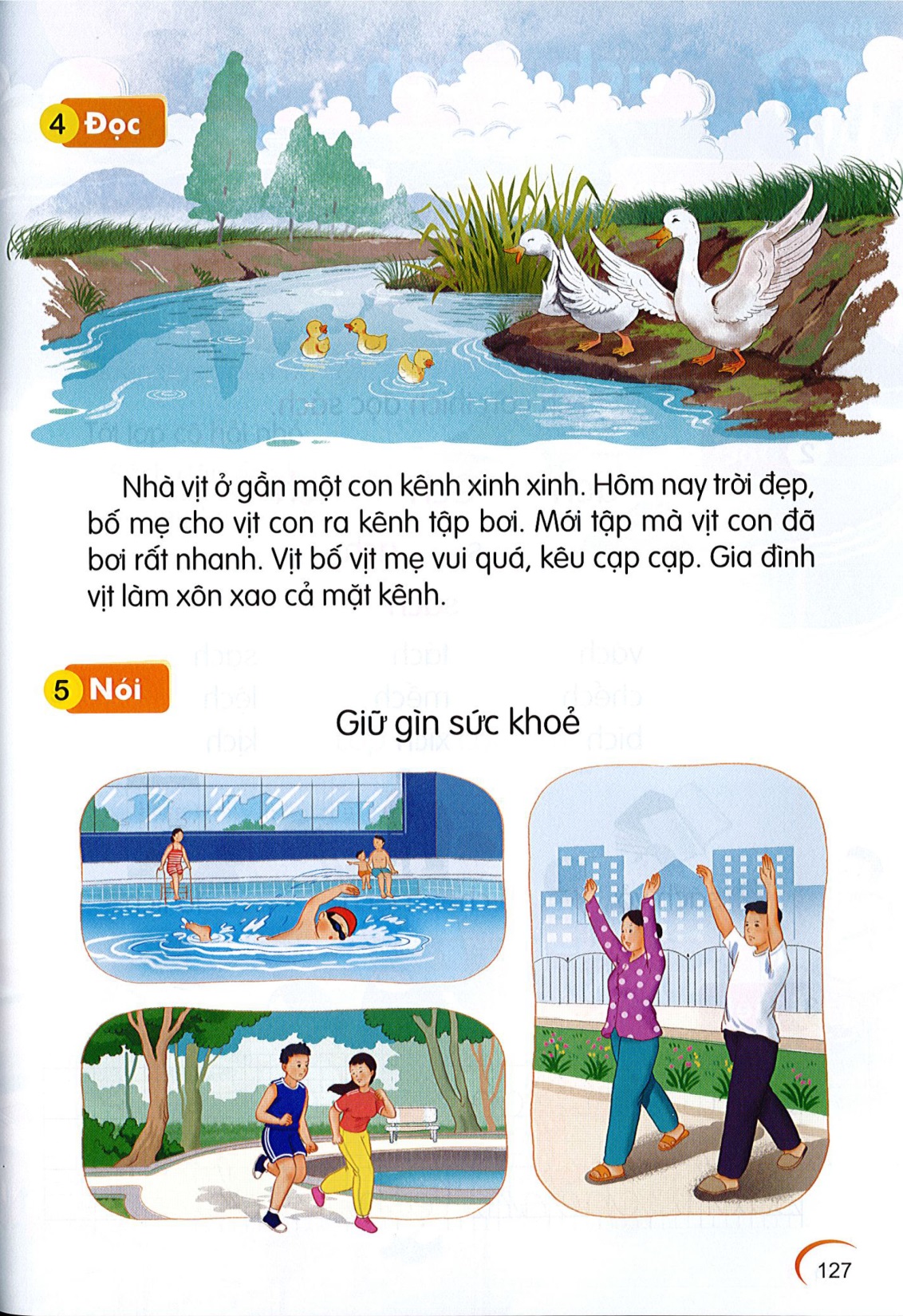 Đọc
4
2
1
Nhà vịt ở gần một con kênh xinh xinh. Hôm nay trời đẹp, bố mẹ cho vịt con ra kênh tập bơi. Mới tập mà vịt con đã bơi rất nhanh. Vịt bố vịt mẹ vui quá, kêu cạp cạp. Gia đình vịt làm xôn xao cả mặt kênh.
3
4
5
kênh
xinh xinh
nhanh
gia đình
[Speaker Notes: Luyện luôn từ khó đọc nhé!]
Nhà vịt ở gần một con kênh xinh xinh. Hôm nay trời đẹp, bố mẹ cho vịt con ra kênh tập bơi. Mới tập mà vịt con đã bơi rất nhanh. Vịt bố vịt mẹ vui quá, kêu cạp cạp. Gia đình vịt làm xôn xao cả mặt kênh.
Nhà vịt ở đâu?
Bố mẹ cho vịt ra kênh để làm gì?
Những câu nào cho biết gia đình vịt rất vui?
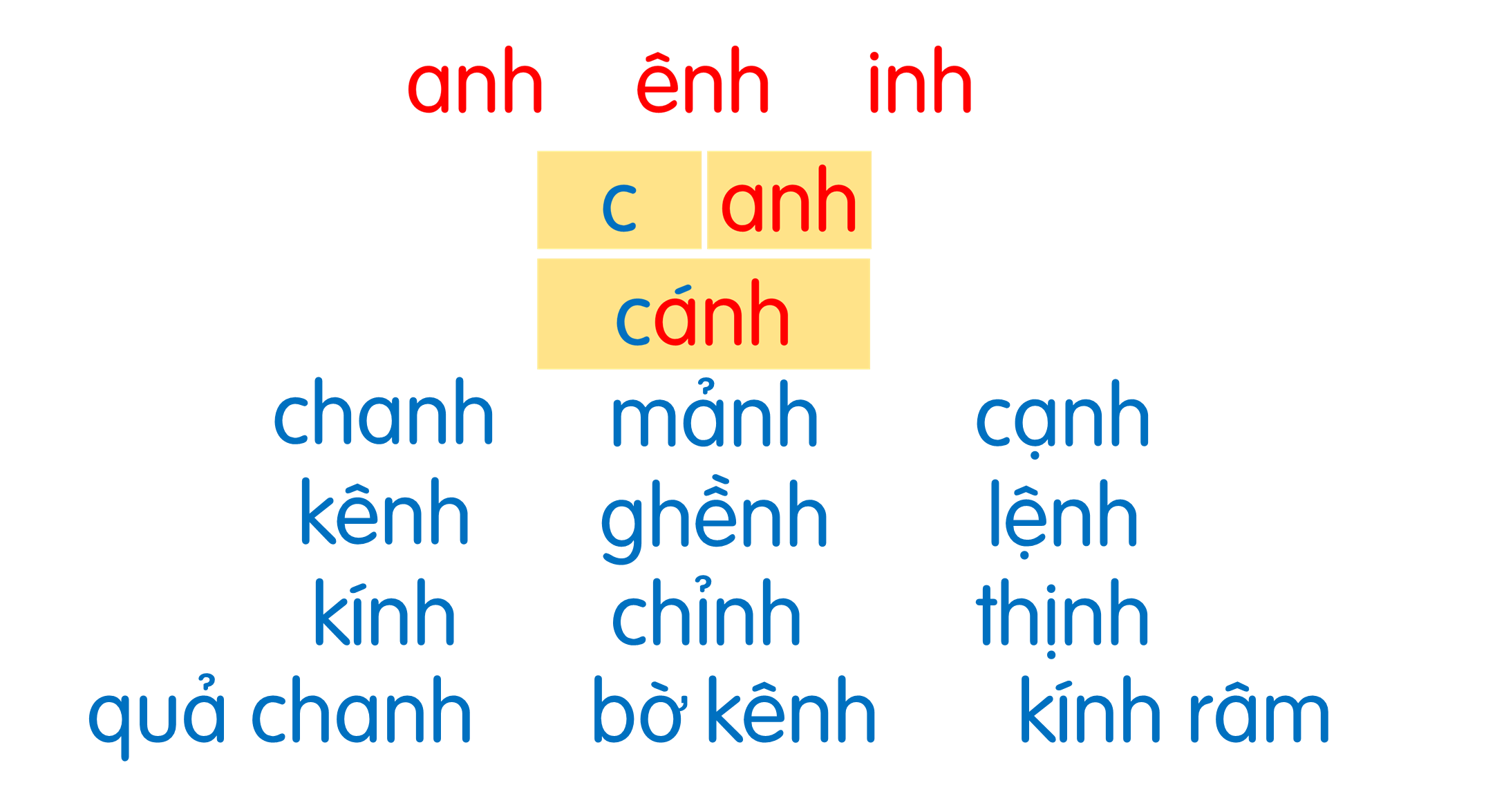 Nhà vịt ở gần một con kênh xinh xinh. Hôm nay trời đẹp, bố mẹ cho vịt con ra kênh tập bơi. Mới tập mà vịt con đã bơi rất nhanh. Vịt bố vịt mẹ vui quá, kêu cạp cạp. Gia đình vịt làm xôn xao cả mặt kênh.
Nói
5
Giữ gìn sức khoẻ
Nói
5
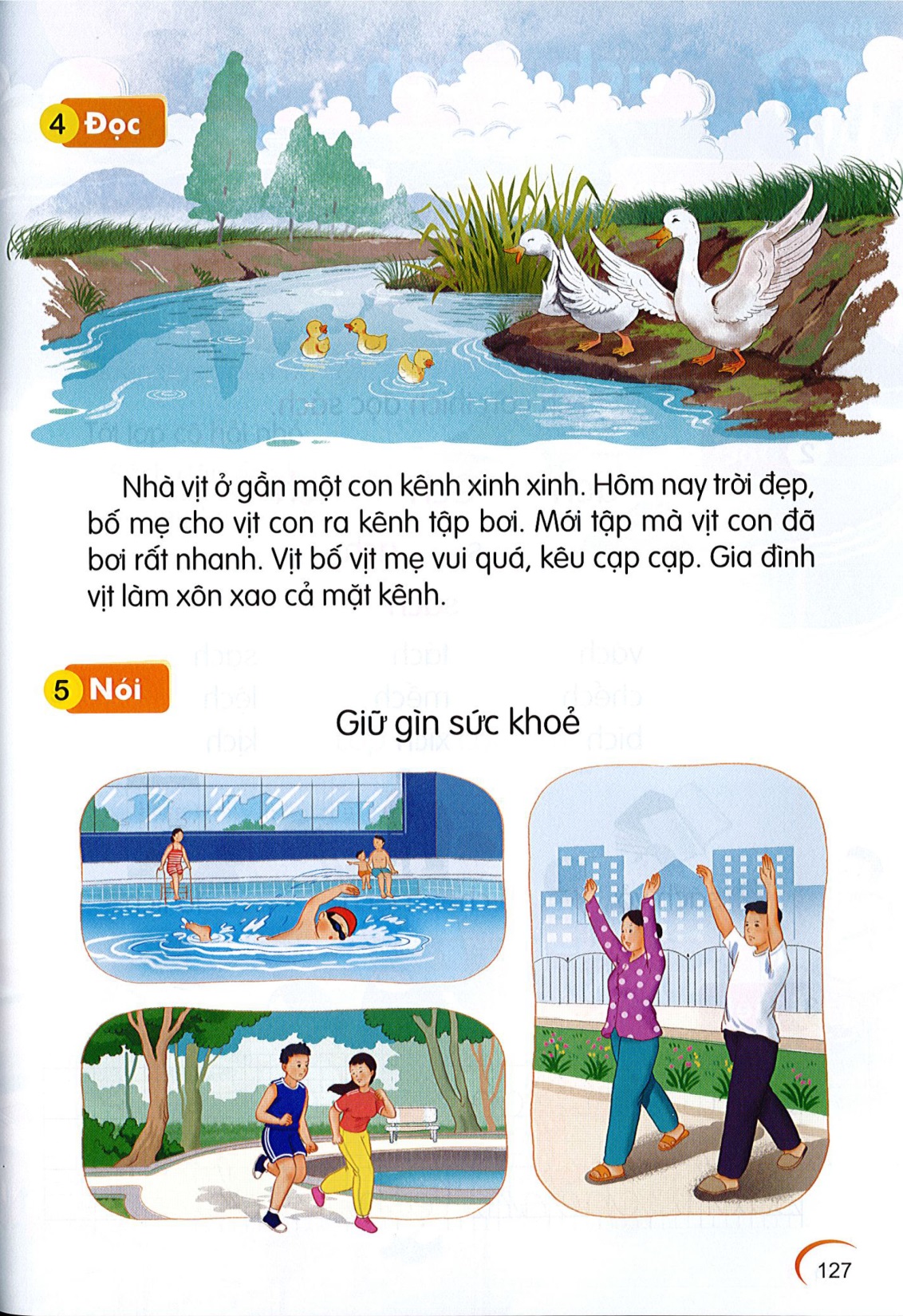 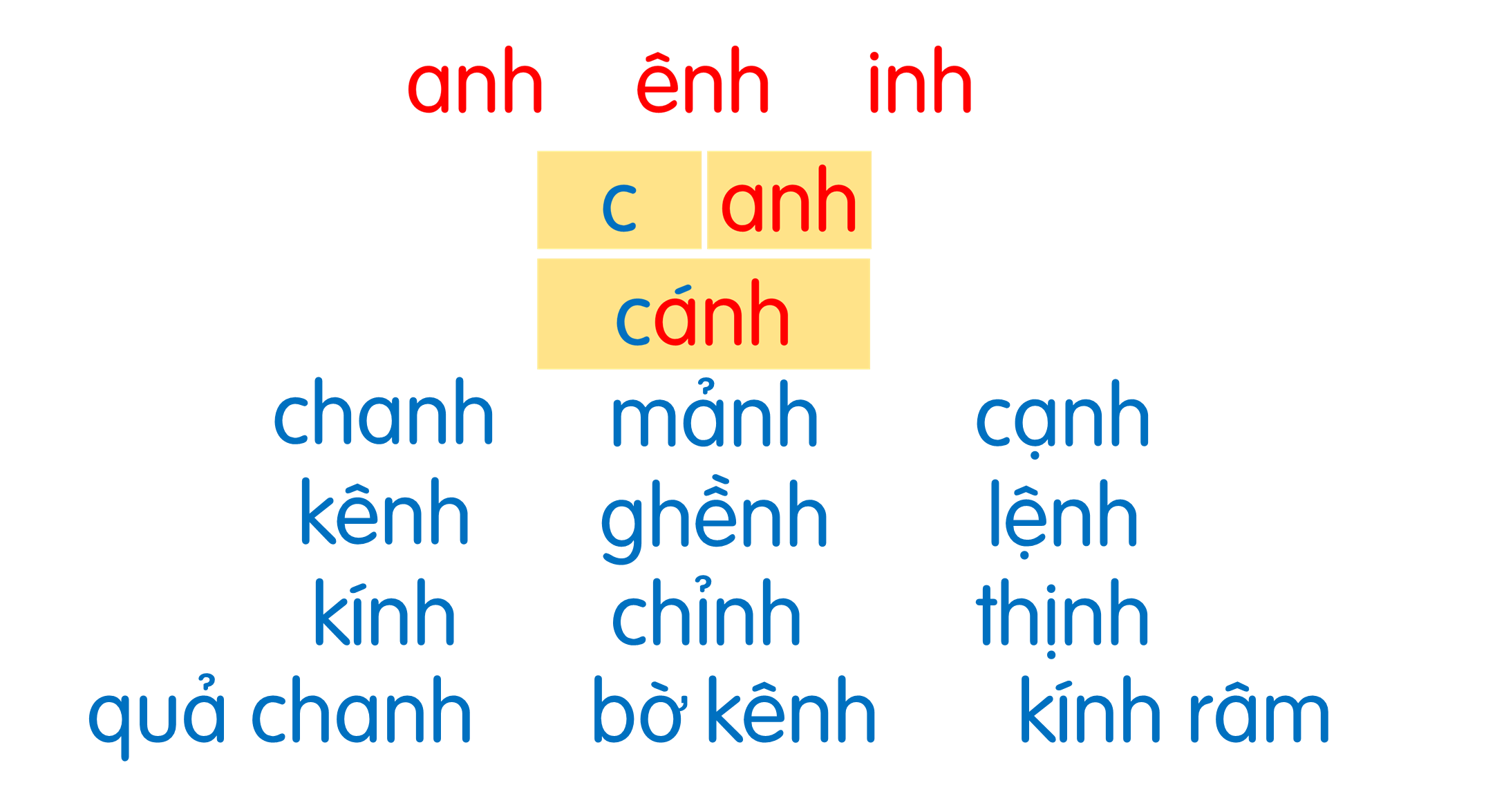 Nhà vịt ở gần một con kênh xinh xinh. Hôm nay trời đẹp, bố mẹ cho vịt con ra kênh tập bơi. Mới tập mà vịt con đã bơi rất nhanh. Vịt bố vịt mẹ vui quá, kêu cạp cạp. Gia đình vịt làm xôn xao cả mặt kênh.